DEPARTAMENTO DE SEGURIDAD Y DEFENSA CARRERA DE INGENIERIA EN SEGURIDAD  TRABAJO DE TITULACIÓNESTUDIO DE SEGURIDAD DEL BARRIO TRÉBOLES DEL SUR, UBICADO EN LA PARROQUIA DE QUITUMBE DISTRITO METROPOLITANO DE QUITO. AUTOR:	VÍCTOR RAMÓN AÑARUMBA PALLOSANGOLQUI  MARZO-2017
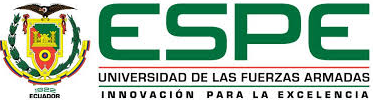 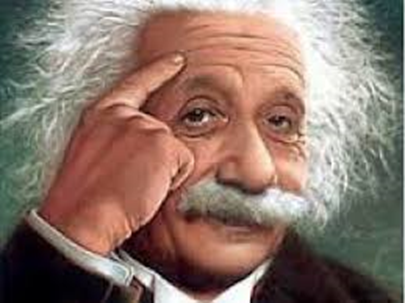 Si anhelamos con seguridad y pasión la seguridad, el bienestar y el libre desarrollo del talento de todos los hombres, no hemos de carecer de los medios necesarios para conquistarlo. Albert Einstein
CONTENIDO
TEMA
INTRODUCCIÓN
OBJETIVOS
JUSTIFICACIÓN
METODOLOGÍA
CONCLUSIONES
RECOMENDACIONES
PROPUESTA
PLAN DE CAPACITACIÓN
CONFORMACIÓN DEL GRUPO WHATSAPP
INTRODUCCIÓN
JUSTIFICACIÓN
ESTUDIO DE SEGURIDAD
VARIABLES DE ESTUDIO
PELIGRO Y SECTOR VULNERABLE
METODOLOGÍA DE LA INVESTIGACIÓN
EXPLORATORIA
Observar y analizar causas
DESCRIPTIVA
Amenazas y riesgos
CORRELACIONAL
Relación entre las variables.
POBLACIÓN
GEOGRÁFICAMENTE EL BARRIO TRÉBOLES DEL SUR
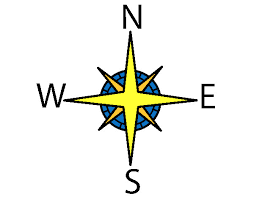 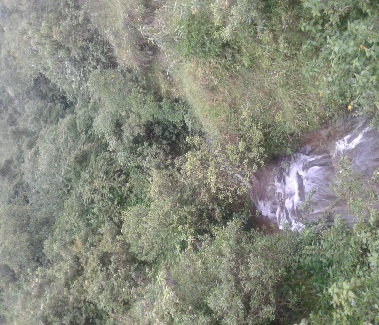 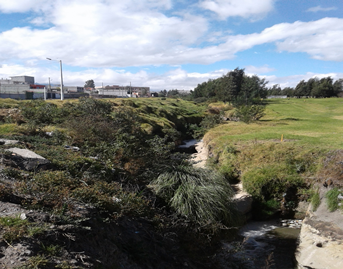 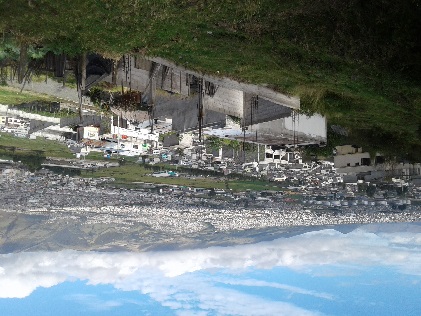 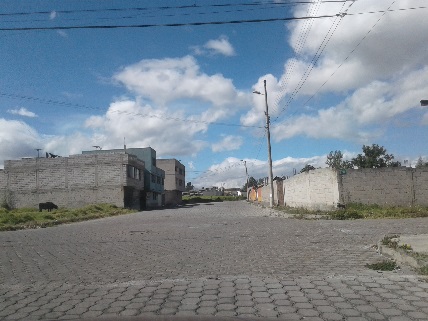 AMENAZAS Y RIESGO EN EL BARRIO TRÉBOLES DEL SUR
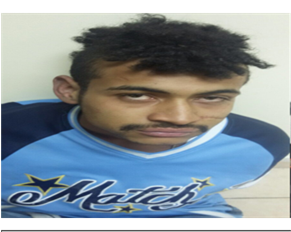 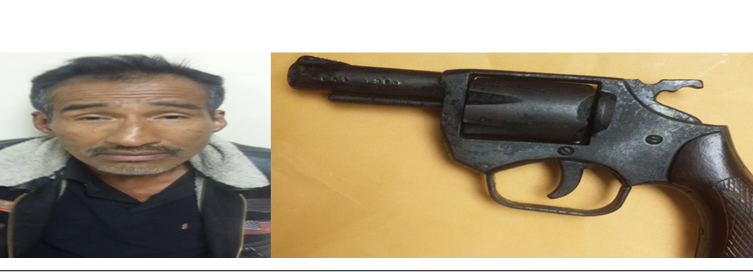 OBJETIVOS
JUSTIFICACIÓN
EJECUCIÓN DEL PLAN DE CAPACITACIÓN
INSTRUMENTOS CURRICULARES
MAPA CURRICULAR
RED DE TEMAS
PLAN GENERAL DE ENSEÑANZA
Creación de grupos Whatsapp para contribuir a la Seguridad- Lineamientos
ACCIÓN DEL GRUPO WHATSAPP
FUNCIONAMIENTO DEL GRUPO WHATSAPP
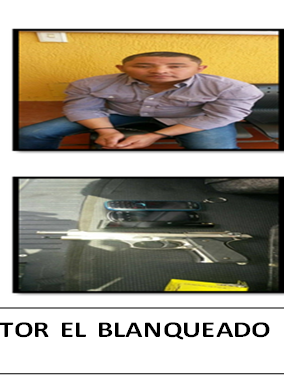 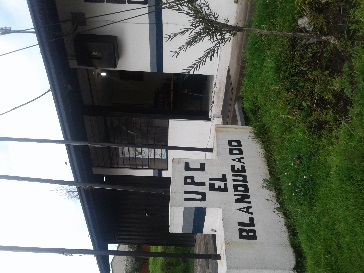 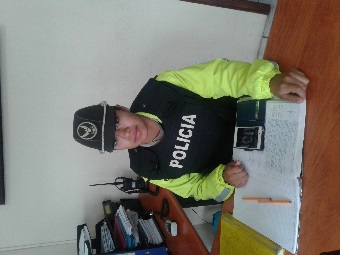 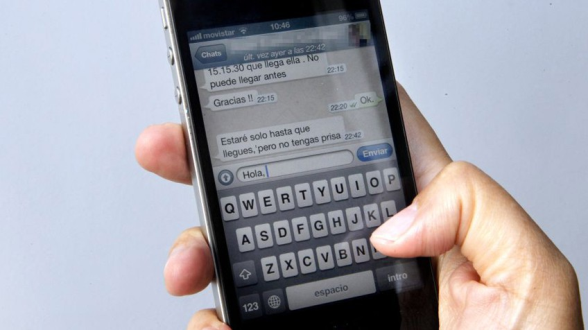 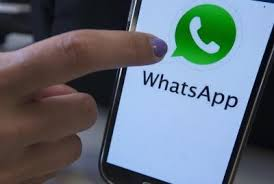 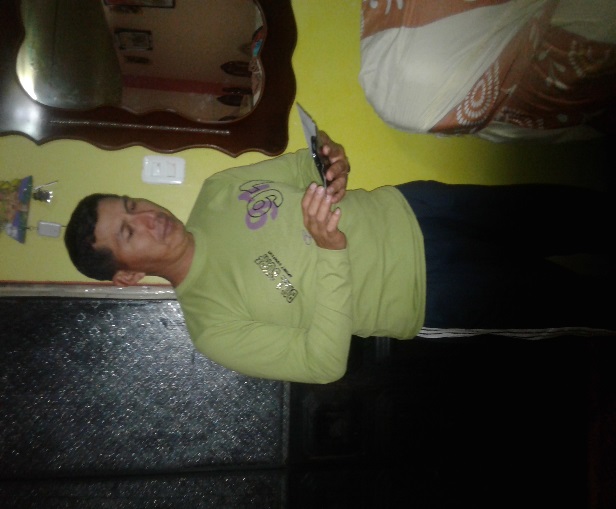 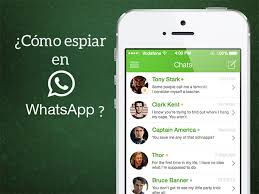 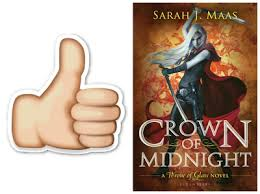 “La vida es muy peligrosa, no por las personas que hacen el mal, sino por las que se sientan a ver qué es lo que pasa”. Albert Einstein
GRACIAS